Multigenerational epigenetic adaptation of the hepatic wound-healing response
Derek Mann  et al., Nature Medicine 2012
Janine Knupfer
17. Oktober 2012
LEBERFIBROSE - Pathogenese
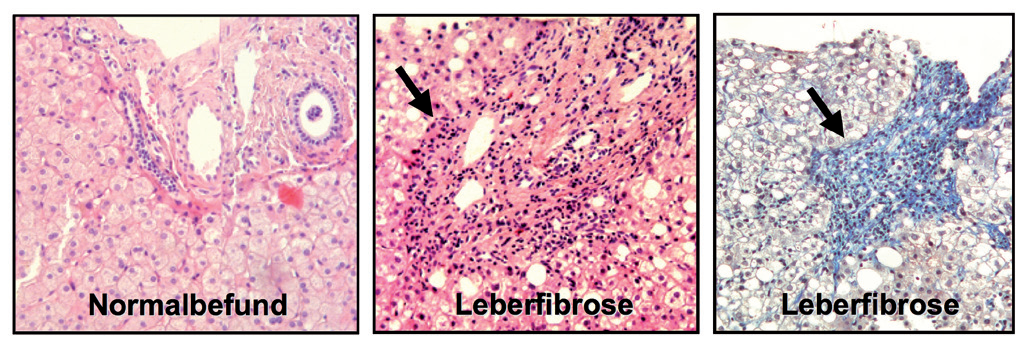 Fragestellung:
Führt eine bei den Vorfahren bestehende Leberschädigung zu einem erblichen Remodelling der hepatischen Wundheilung in männlichen Ratten?
LEBERFIBROSE - Pathogenese
GENETIK  EPIGENETIK
ENVIRONMENT
Veränderungen der DNA-Methylierung

Posttranslationale Histon-Modifikationen

Nichtkodierende RNAs
prädisponieren für die Effektivität der Wundheilung
MATERIAL UND METHODEN
PLACEBO
A
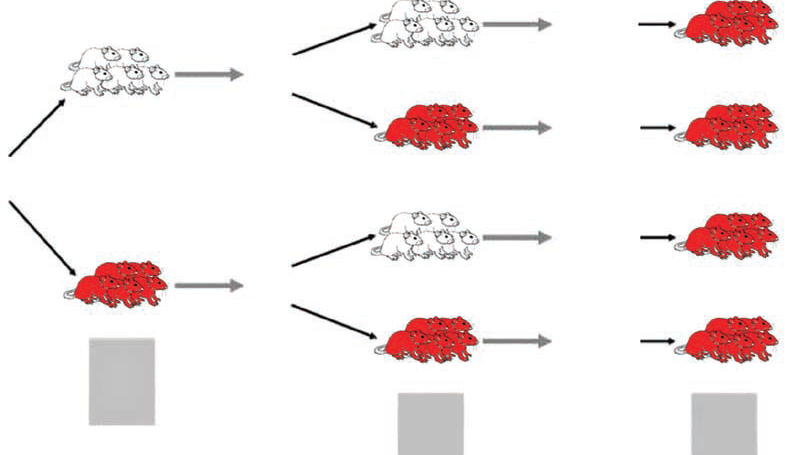 B
C
INJURY
D
FO
INJURY
F1
INJURY
F2
RESULTS
Keine signifikanten Unterschiede  der Transaminasenerhöhung

Keine Unterschiede in der Nekrose oder Entzündung  in der HE-Färbung

		vergleichbarer Grad der Schädigung
Ähnliche Expression der Cytochrom-P450 Proteine CYP2E1 und CYP3A4, die in den     
CCI4-Metabolismus involviert sind


		Schädigung hat keinen erblichen Einfluss auf den CCI4-			Metabolismus
RESULTS
Sirius red-Färbung
HE
F2-Gruppe       Schädigung



   
	         F0 -     F1 –



     	         F0 -     F1 +

    

     	         F0 -     F1 +


     	       
	         F0 +    F1 +
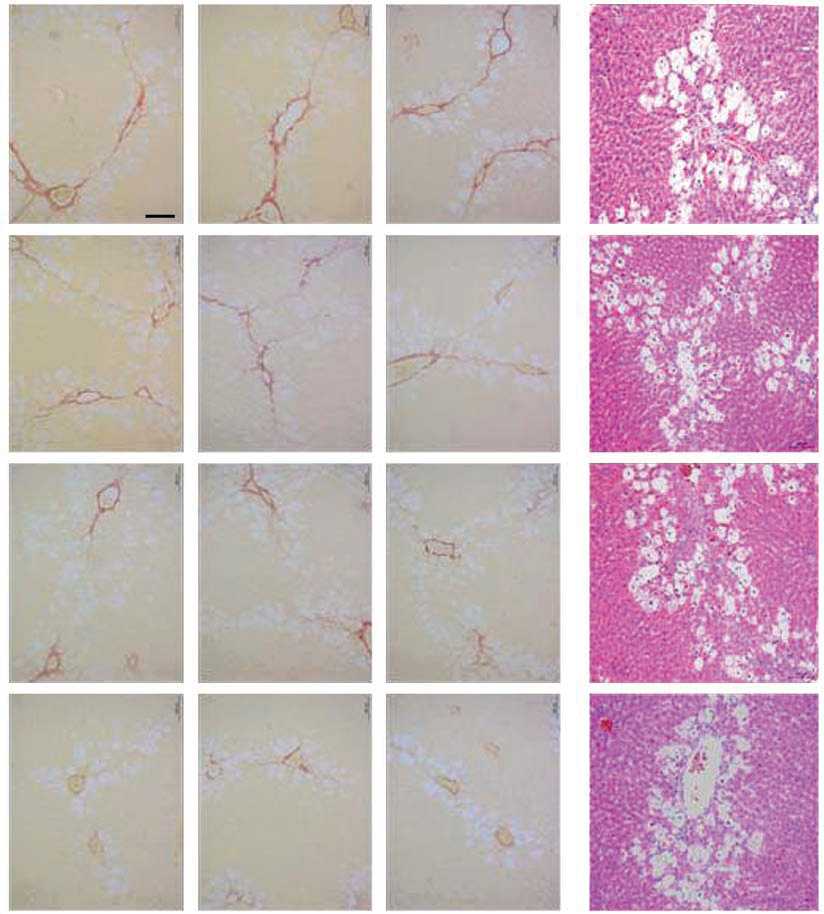 A
B
Abnehmende  Septenbildung
C
D
RESULTS
1. α-SMA-Färbung:	Mehr SMA-positive Myofibroblasten in Gruppe A
			Reduktion der Sternzellen in geschädigtem Lebergewebe?
			Desmin-Färbung zeigte vergleichbare Menge an Sternzellen 			in A-D
2. TNF-α-Expression:	Defekt in der Entzündungsantwort?
			Expression in allen Gruppen gleich
3. Kandidatengene:	Sternzellen haben fettbildenden Phänotyp, abhängig 				von PPAR-γ- und PPAR- α- Rezeptoren
RESULTS
PPAR-γ
Gruppe A
Gruppe D
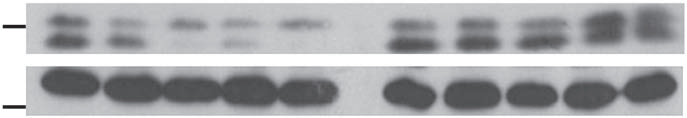 55kDa
PPAR-γ
43kDa
β-actin
Transdifferenzierung
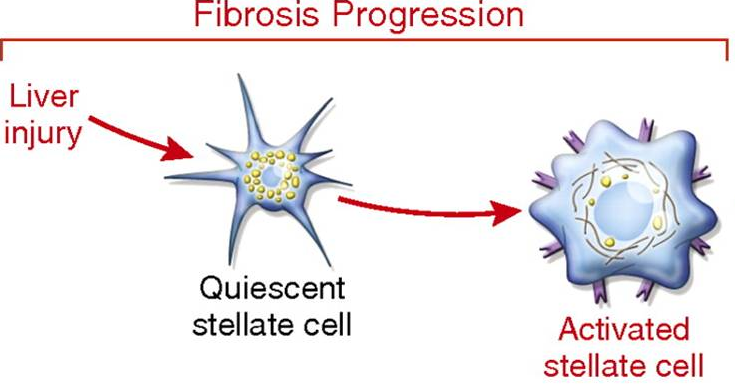 DNA-Methylierung
Myofibroblasten
PPAR-γ
Myofibroblasten
DNA-Methylierung
Ruhende Sternzelle
RESULTS
TGF-β
PPAR-γ
A
PRO-Fibrogenese
ANTI-Fibrogenese
B
C
HYPOMETHYLIERUNG
HYERMETHYLIERUNG
D
Keine globale Auswirkung auf die Fibrogenese – leberspezifisch? 
DNA-Methylierung während Spermatogenese gelöscht
RESULTS
Anreicherung von H2A.Z und H3K27me3 im Pparg-Promotor von Spermien
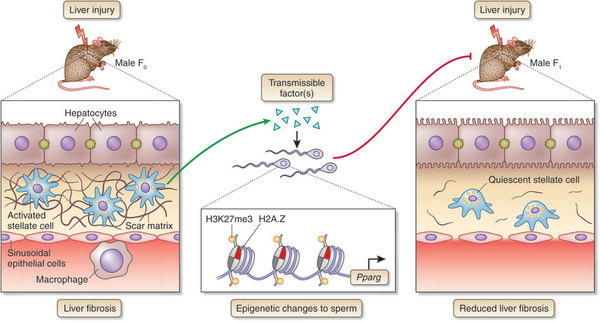 RESULTS